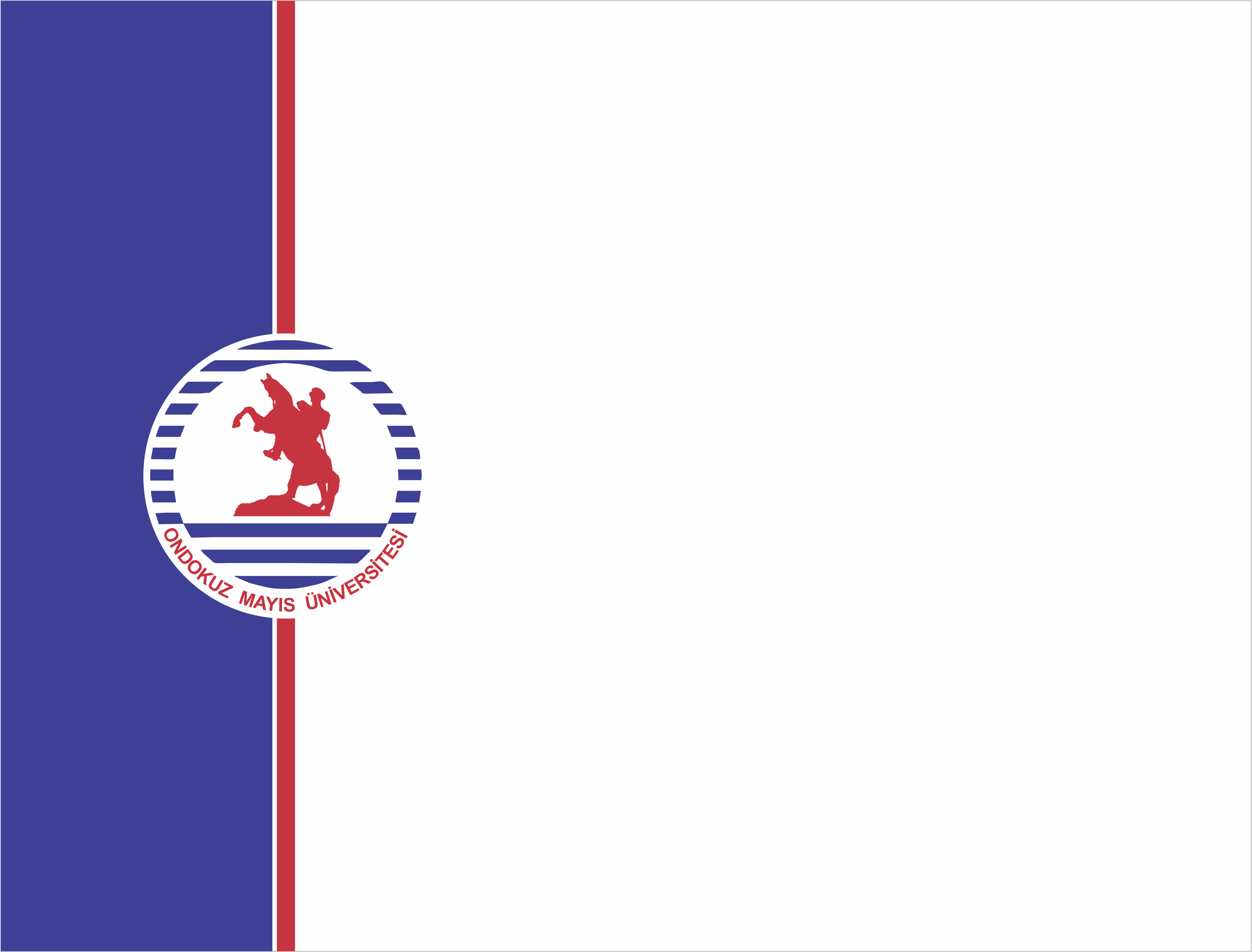 ONDOKUZ MAYIS ÜNİVERSİTESİ

 ÖĞRENCİ KALİTE KOMİSYONU TOPLANTISI
ETKİNLİK İZLEME VE KOORDİNASYON EKİBİ
DANIŞMANLAR
Dr. Öğr. Üyesi Burak AKYÜZ
Araş. Gör. Hakan ÖZTÜRK
Araş. Gör. Soner ÖZMEN
Araş. Gör. Kübra GÜLIRMAK GÜLER
Ayyüce BAŞ
Berat OKUR
Rıdvan YILDIRIM
Kerime Birgül BİLGİÇ
ÖĞRENCİLER İŞİN MUTFAĞINDA
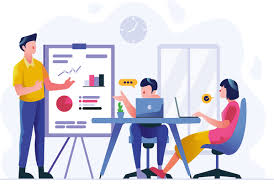 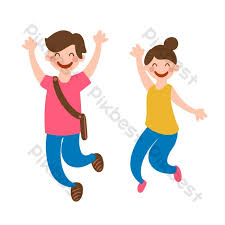 BİZ KİMİZ ?
YÖKAK  NEDİR ?
Yükseköğretim Kalite Kurulu (YÖKAK) 1 Temmuz 2017’de kurulmuştur. Yükseköğretim kurumlarının eğitim-öğretim ve araştırma faaliyetleri ile idari hizmetlerinin kalite düzeylerine ilişkin ulusal ve uluslararası kalite standartlarına göre değerlendirmeler yapan, iç ve dış kalite güvencesi, akreditasyon süreçleri ve bağımsız dış değerlendirme kurumlarının yetkilendirilmesi süreçlerini yürüten, idari ve mali özerkliğe sahip, kamu tüzel kişiliğini haiz, özel bütçeli bir kuruluştur.
YÖKAK’ın Misyonu ve Vizyonu
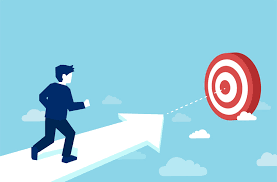 YÖKAK’ın misyonu, Türkiye’deki yükseköğretim kurumlarının sürekli gelişimine ve bireylerin evrensel yeterliliklere ulaşmasına katkı sağlamak üzere yükseköğretim alanında kalite güvencesi sistemini güçlendirmektir. 

YÖKAK’ın vizyonu ise yükseköğretimde kalite güvencesi alanında etkin ve uluslararası düzeyde tanınan bir kurum olmaktır.
Akreditasyon
Yükseköğretim kurumlarının; eğitim ve öğretim, araştırma ve geliştirme, toplumsal katkı ve idari hizmet süreçlerindeki planlama, uygulama, izleme ve iyileştirme süreçlerinin nitel ve nicel olarak değerlendirildiği ve bunun neticesinde akreditasyona ilişkin kararın verildiği değerlendirme programıdır.
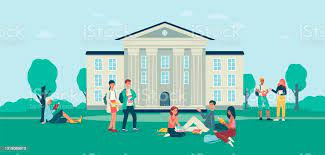 SÜRECE NASIL KATILIRIM ?
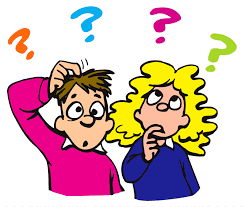 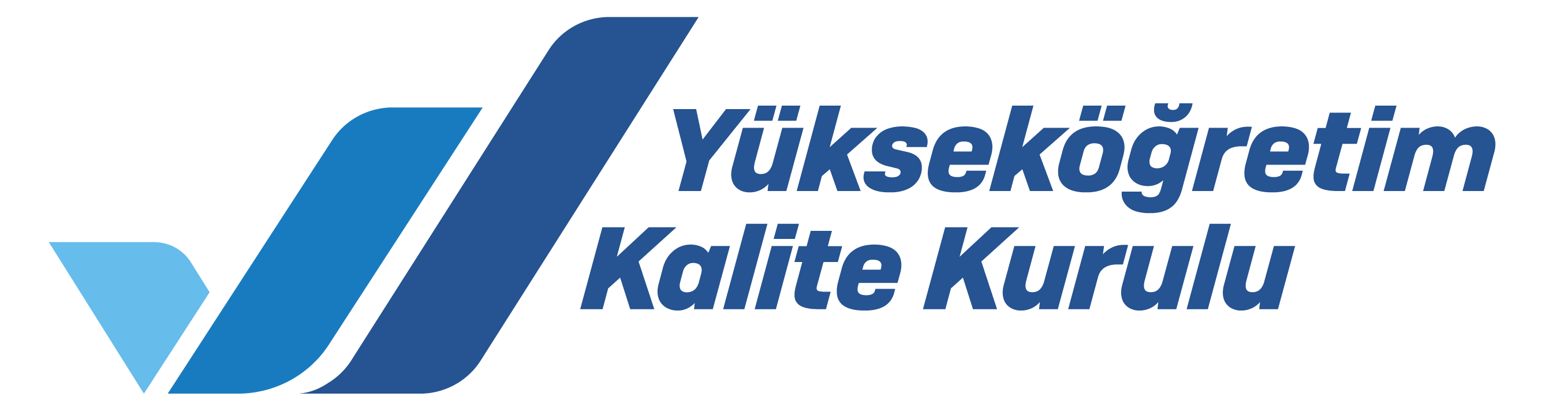 YÖKAK RESMİ İNSTAGRAM HESABI
https://instagram.com/ykalitekurulu?igshid=NTc4MTIwNjQ2YQ==
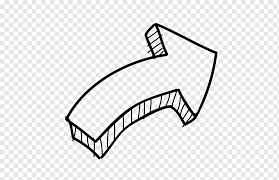 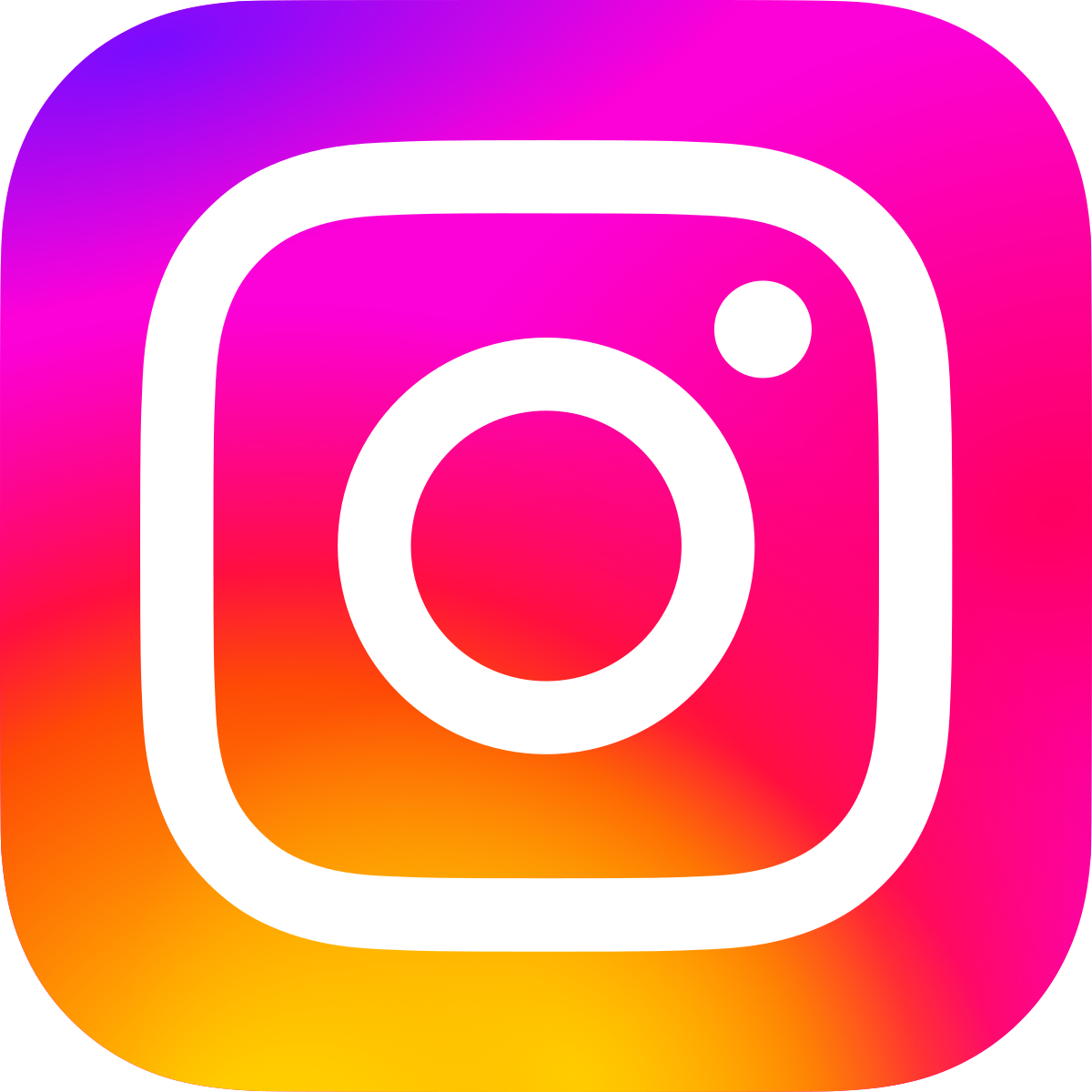 KALİTE ELÇİLERİ İNSTAGRAM HESABI
https://instagram.com/kaliteelcisi?igshid=NTc4MTIwNjQ2YQ==
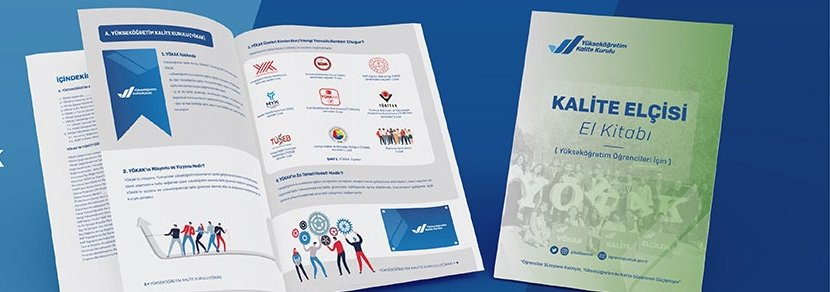 https://api.yokak.gov.tr/Storage/AnnouncementFiles/01-07-2022/333/kelkitabi.pdf
KALİTE ELÇİSİ EL KİTABI
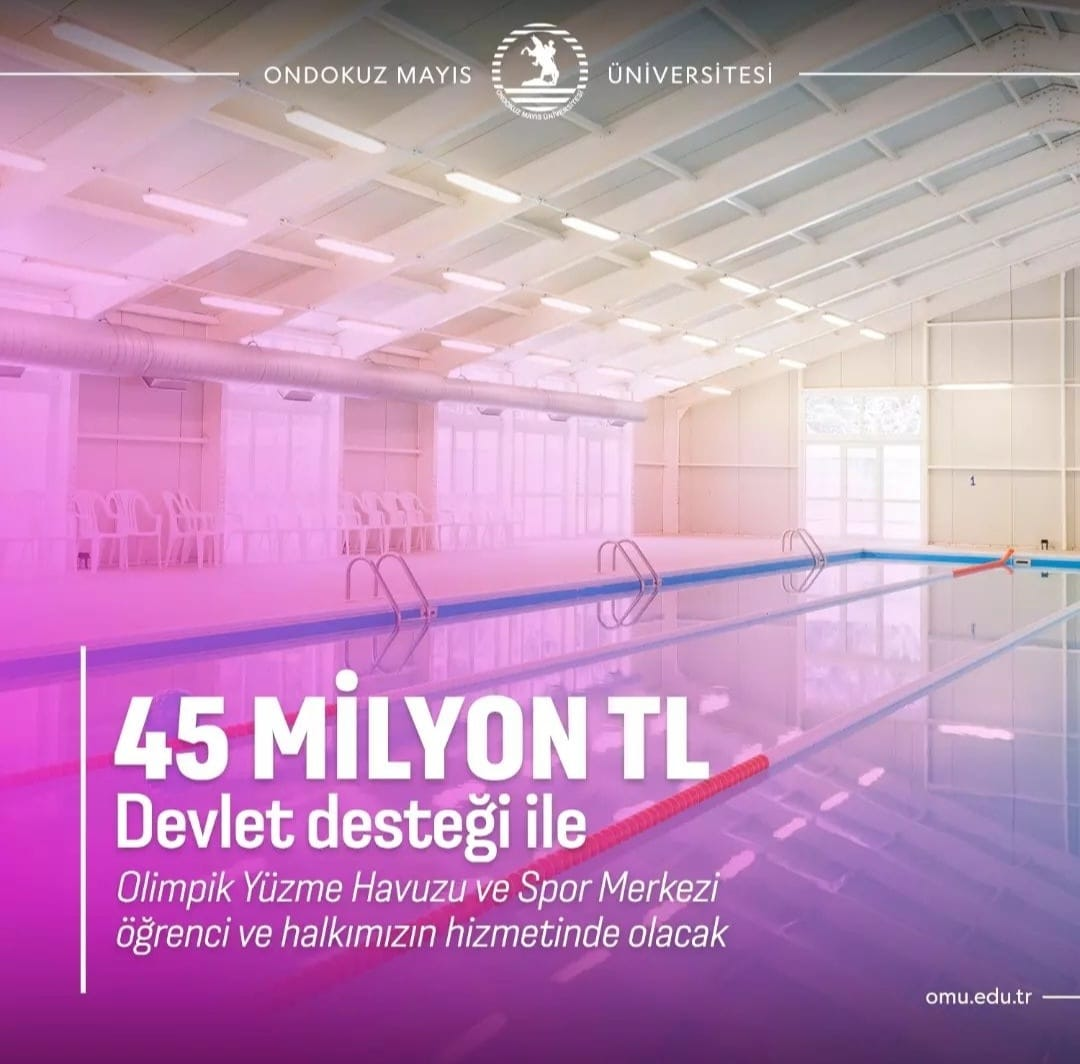 Enkaza dönen ve yıllardır kapalı olan OMÜ olimpik yüzme havuzu, 31.12.2023 tarihinde açılacak şekilde ihale edilmiştir.
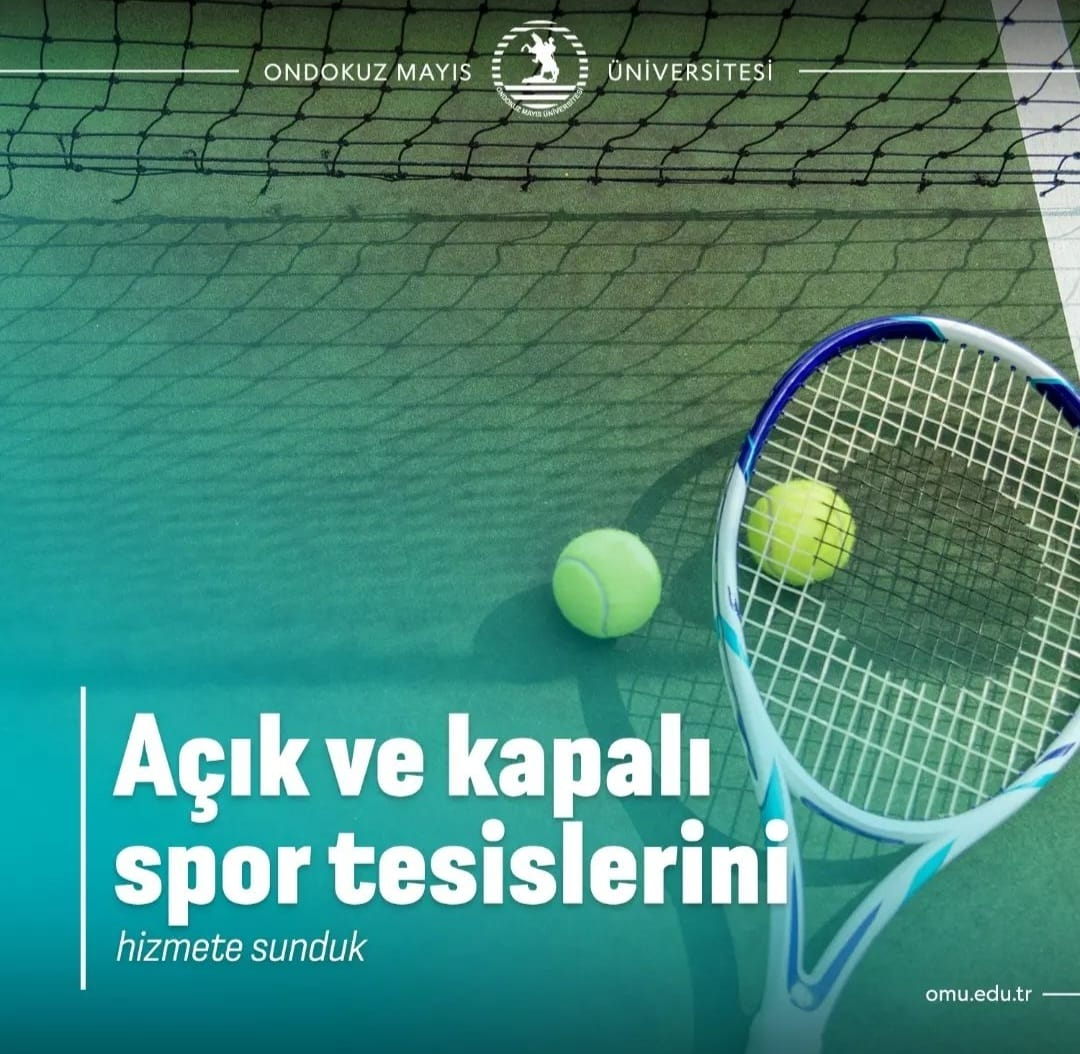 Olimpik yüzme havuzuna ek olarak 2 adet kapalı tenis kortunun da biz öğrencilerin hizmetine sunulması planlanmıştır.
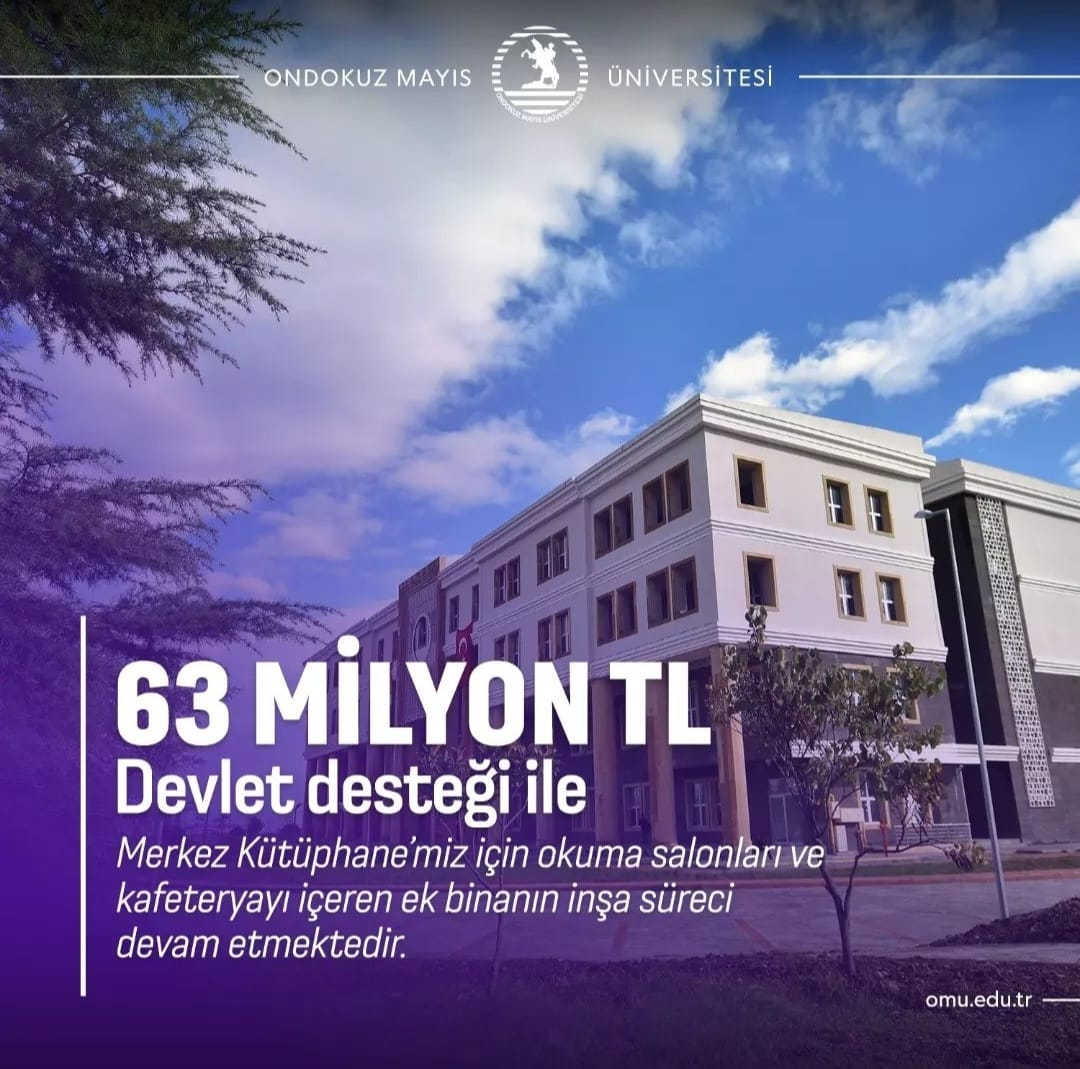 Bölgenin araştırma ve uygulama merkezine dönmesini sağlamak için 5000 metrekare ek bina ile OMÜ, okuma, araştırma ve  ihtisas merkezi şeklinde yeniden yapılanıyor. Kongre ve kültür merkezi ve ihtisas kütüphanesi biz öğrencilerin hizmetine sunulacaktır.
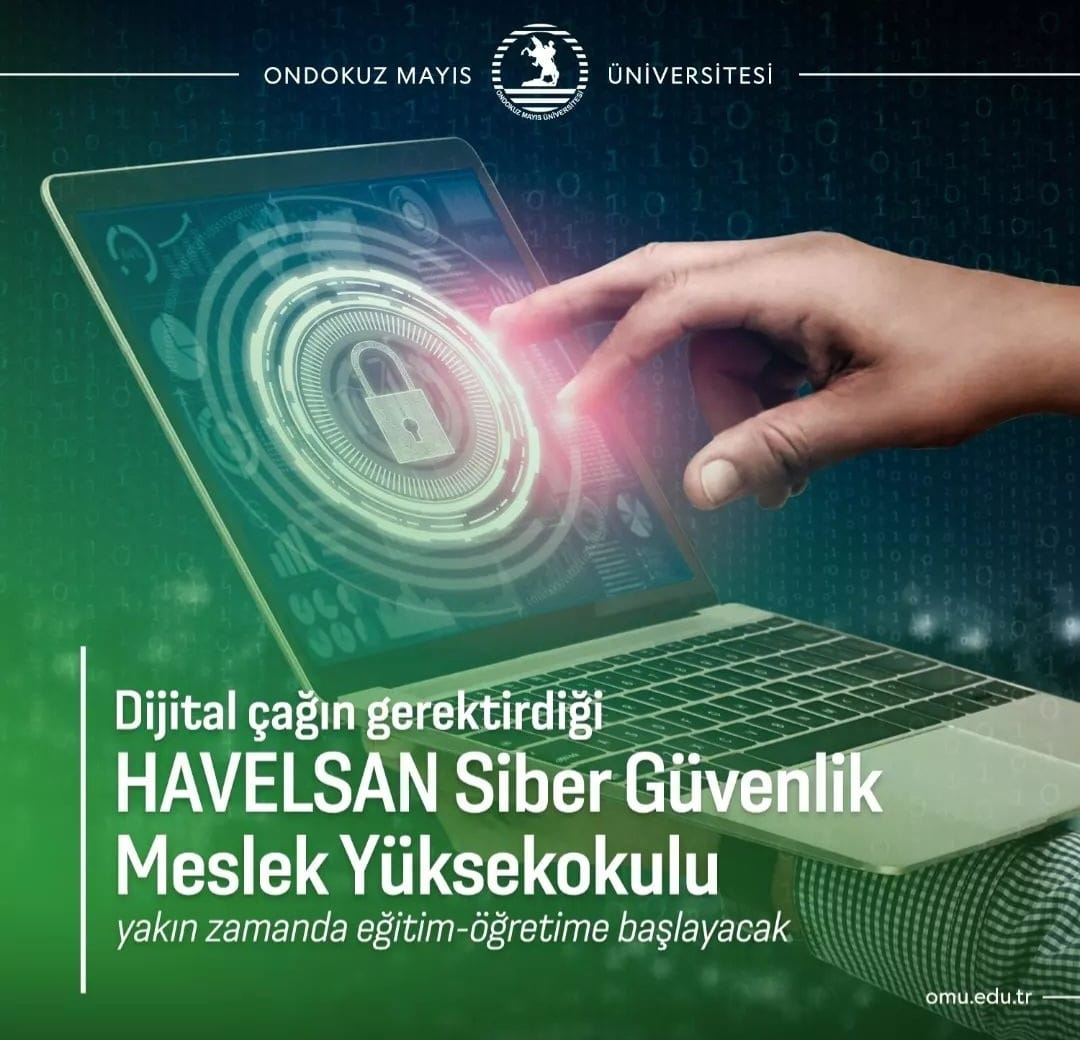 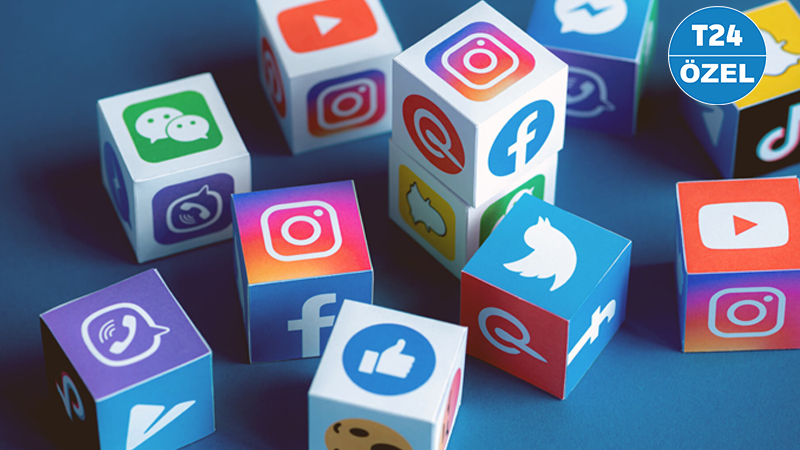 ÜNİVERSİTEMİZİN YENİLİKLERİNDEN VE GELİŞMELERİNDEN HABERDAR OLMAK İÇİN SOSYAL MEDYA HESAPLARIMIZI TAKİBE ALARAK ERİŞİM SAĞLAYABİLİLRSİNİZ
TEŞEKKÜRLER​